স্বাগতম
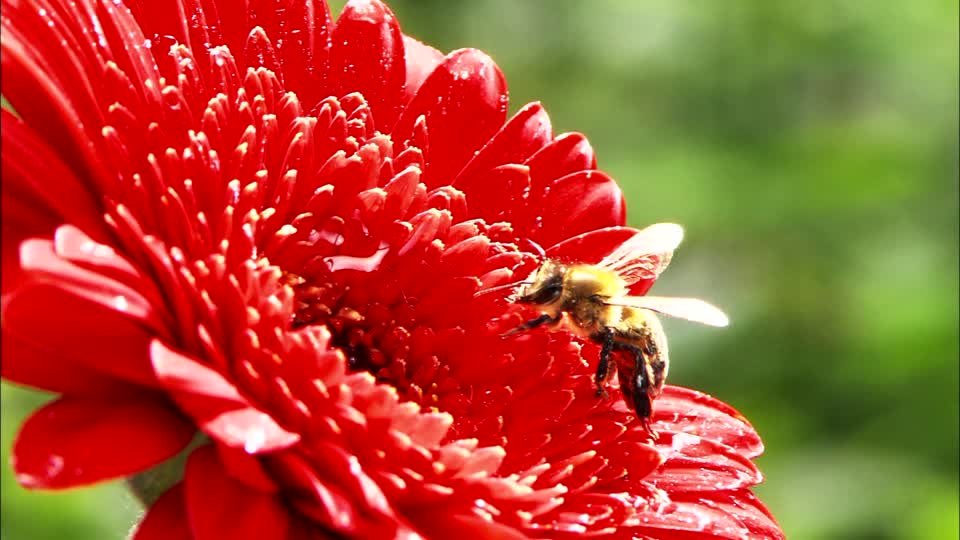 মোঃ শাহাদাৎ হোসেন মাসুদ
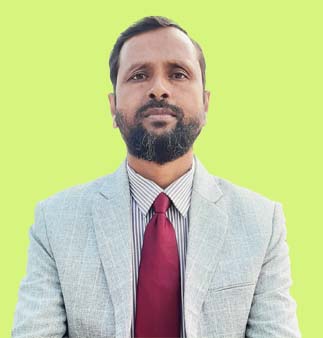 প্রভাষক, ভূগোল বিভাগ।
বালাতৈড় সিদ্দিক হোসেন ডিগ্রী কলেজ।
নিয়ামতপুর, নওগাঁ।
01718789156
পাঠ পরিচিতি
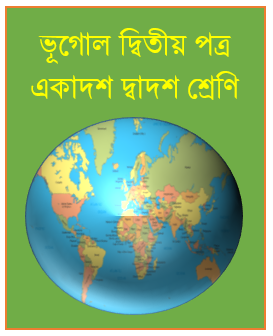 একাদশ শ্রেণি
ভূগোল প্রথম পত্র
অধ্যায়- তৃতীয়
ক্লাসের শুরুতেই এসো একটি ভিডিও দেখা যাক
ভিডিওতে কি দেখলে?
ভিডিওতে ভূমিকম্প হতে দেখলাম।
তাহলে আজকের আলোচনার বিষয় কি হতে পারে?
আজকের আলোচনার বিষয় ভূমিকম্প হতে পারে।
আজকের আলোচনার বিষয়
ভূমিকম্প
শিখন ফল
আজকের আলোচনা শেষে শিক্ষার্থীরা...
ভূমিকম্পের সংজ্ঞা বলতে পারবে।  
ভূমিকম্পের ফলাফল বর্ণনা করতে পারবে।
ভূমিকম্প
প্রাকৃতিক কারণবশতঃ পৃথিবীর কঠিন ভূ-ত্বক ক্ষনিকের জন্য হঠাৎ কেঁপে উঠে ভূত্বকের এই হঠাৎ কেঁপে উঠাকে ভূমিকম্প বলে।
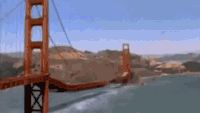 একক কাজ
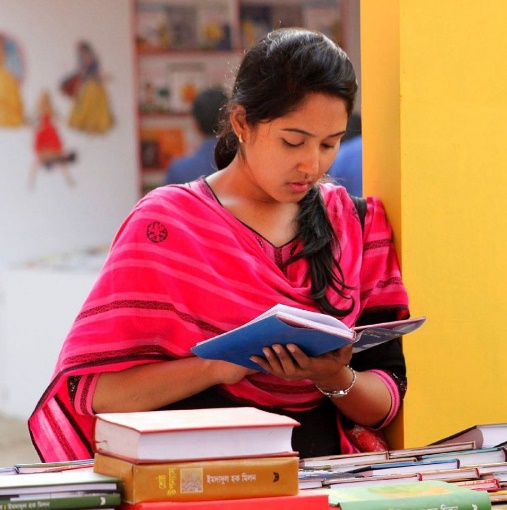 ভূমিকম্প কাকে বলে?
ভূমিকম্পের ফলাফল
ফাটল ও চ্যুতির সৃষ্টি 
সমুদ্রতলের পরিবর্তন 
নদীর গতিপথ পরিবর্তন 
ভাঁজের সৃষ্টি 
ভূমির উত্থান ও অবনন
হিমানীসম্প্রাত
ভূপাত 
বন্যার সৃষ্টি 
ধ্বংসলীলা
ভূমিকম্পের ফলাফল
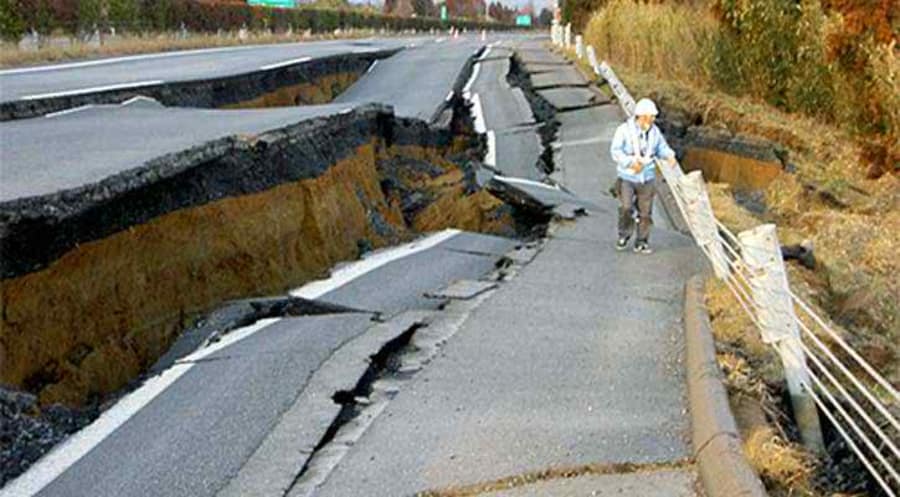 ফাটল ও চ্যুতির সৃষ্টি
ভূমিকম্পের ফলাফল
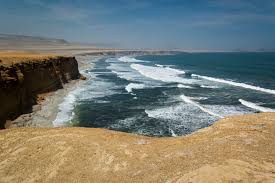 সমুদ্রতলের পরিবর্তন
ভূমিকম্পের ফলাফল
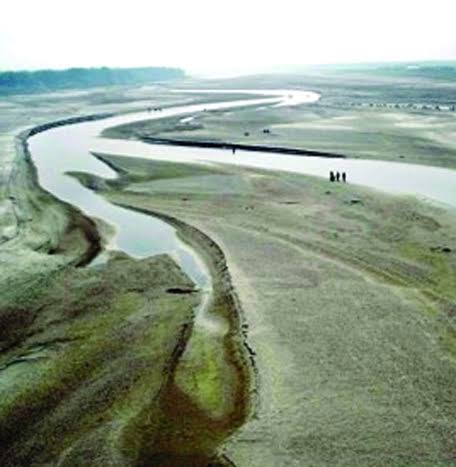 নদীর গতিপথ পরিবর্তন
ভূমিকম্পের ফলাফল
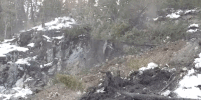 ভাঁজের সৃষ্টি
ভূমিকম্পের ফলাফল
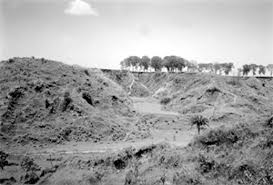 ভূমির উত্থান ও অবনন
ভূমিকম্পের ফলাফল
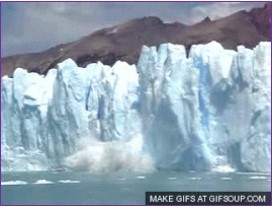 হিমানীসম্প্রাত
ভূমিকম্পের ফলাফল
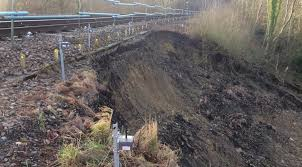 ভূপাত
ভূমিকম্পের ফলাফল
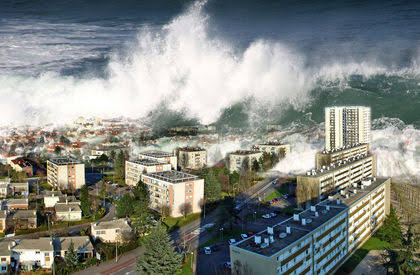 বন্যার সৃষ্টি
ভূমিকম্পের ফলাফল
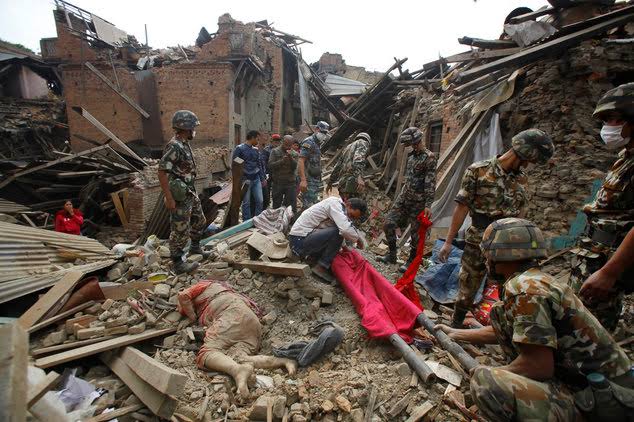 ধ্বংসলীলা
দলগত কাজ
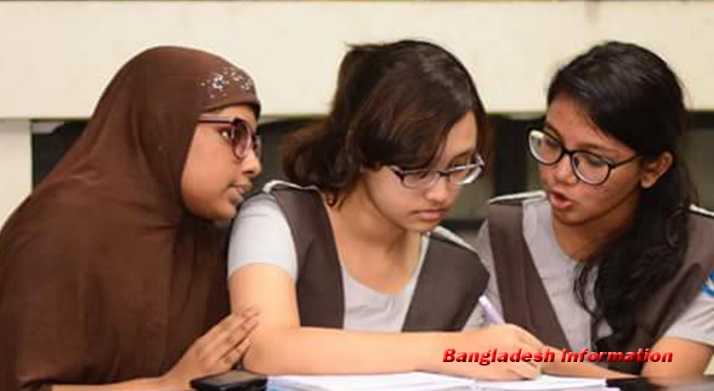 ভূমিকম্পের যে কোন একটি ফলাফল বর্ণনা কর।
মৌখিক মূল্যায়ন
১) ভূমিকম্প কাকে বলে?
২) ভূমিকম্পের যে কোন তিনটি ফলাফল বল।
বাড়ির কাজ
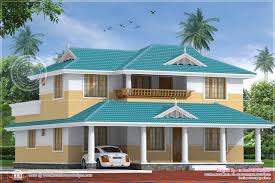 ভূমিকম্পের যে কোন দুইটি ফলাফলের চিত্রসহ বর্ণনা লিখে আনবে।
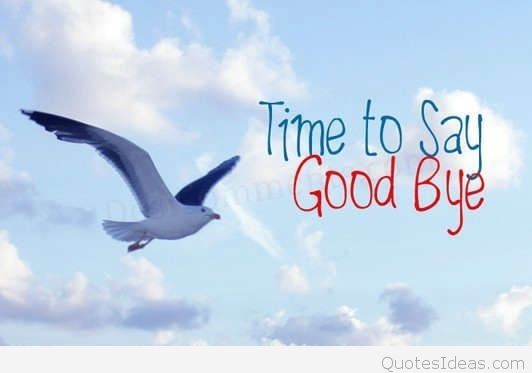 ধন্যবাদ